Chapter 5
Economic
Principles
Section 5.1
Introduction to Economics
Learning Objectives
5.1-1 Explain the concept of economics. 
5.1-2 Describe the factors of production. 
5.1-3 Explain the economic problem.
Key Terms
economics
macroeconomics
microeconomics
factors of production
labor
productivity
capital
capital goods
infrastructure 
technology
entrepreneurship 
scarcity
trade-off 
opportunity cost
systematic decision-making
Essential Question
Why must people make choices?
Economics
Economics examines how goods and services are produced, sold, and used 
Macroeconomics studies human behavior and choices that relate to the entire economy of a nation
Microeconomics studies human behavior and choices that relate to the economic decisions of individuals and businesses
Factors of Production
Factors of production are the economic resources a nation uses to make goods and supply services for its population 
Land
Labor
Capital
Entrepreneurship
Factors of Production (Continued)
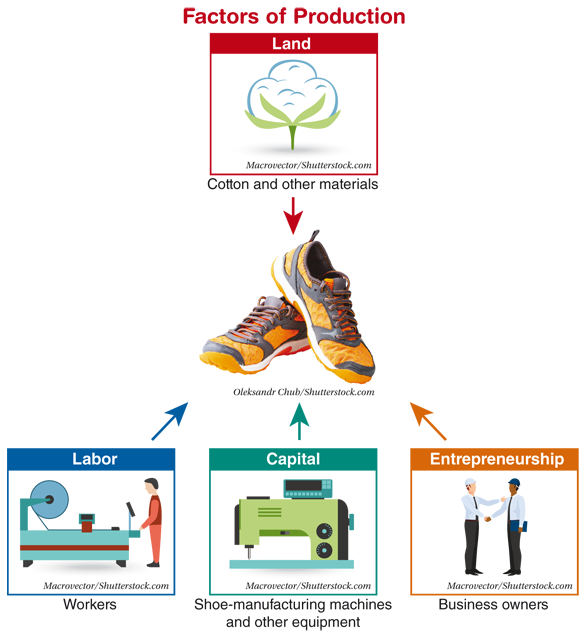 Goodheart-Willcox Publisher
Factors of Production (Continued)
Land includes all of a nation’s natural resources 
Natural resources are raw materials found in nature 
Examples
Soil 
Water 
Minerals
Plants 
Animals
Natures resources are not equally distributed among nations
Factors of Production (Continued)
Labor is the work performed by people in businesses
Also called human resources 
Productivity is the amount of work a person can do in a specific amount of time, usually an hour
Factors of Production (Continued)
Capital is all the tools and machinery used to produce goods or provide services 
Capital goods are those products businesses use to produce other goods
Consumers do not buy capital goods; they buy final products
Factors of Production (Continued)
Infrastructure consists of the transportation systems and utilities necessary in a modern economy 
A form of capital
Usually large
Cannot be moved from place to place
Types of infrastructure
Transportation infrastructure
Utility infrastructure
Factors of Production (Continued)
Transportation infrastructure includes:
Highways
Bridges 
Railroads
Public transportation
Seaports 
Airports
Factors of Production (Continued)
Utility infrastructure includes:
Sanitation systems
Power plants
Water systems
Telecommunications services
Factors of Production (Continued)
Technology is the use of science to invent useful things or to solve problems
A form of capital
Early technology
Advanced technology
Factors of Production (Continued)
Early technology
Levers
Wedges
Inclined planes
Screws
Pulleys
Wheels and axles
Factors of Production (Continued)
Advanced technology
Industrial technology is powered by steam and fuel combustion
Automobiles
Jets
Factories
Digital technology uses electricity to control data
Computers
Smartphones
The Internet
Factors of Production (Continued)
Entrepreneurship is the willingness and ability to start a new business
Entrepreneurs
Organize other three factors of productions to produce good or service
Earn a profit
Take financial and personal risks to start and run a business
All businesses are started by entrepreneurs
Economic Problem
Human wants are unlimited
Resources are limited
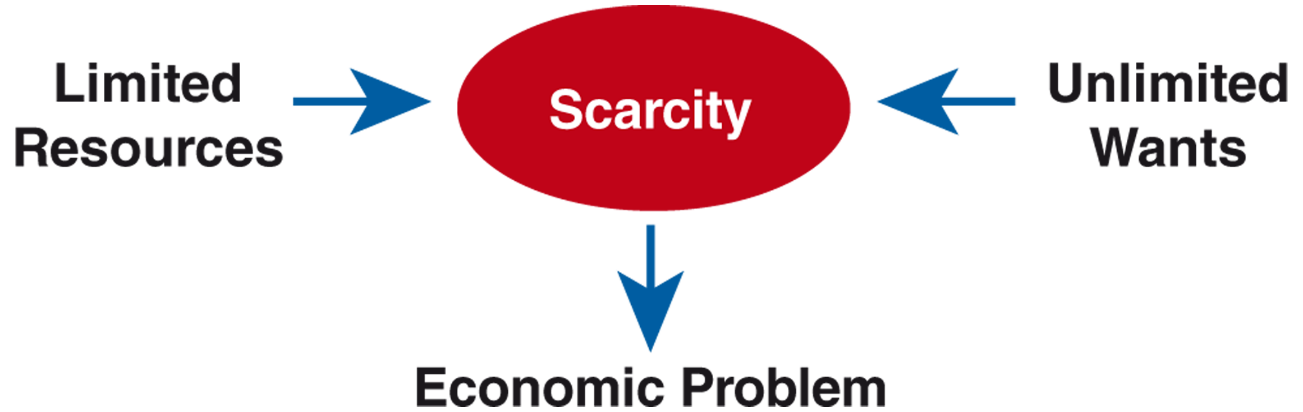 Goodheart-Willcox Publisher
Economic Problem (Continued)
Scarcity develops when demand is higher than the available resources
Leads to three important economic questions
What should be produced, and how much? 
How should resources be allocated in production? 
For whom are the goods and services produced?
Forces choices to be made
Economic Problem (Continued)
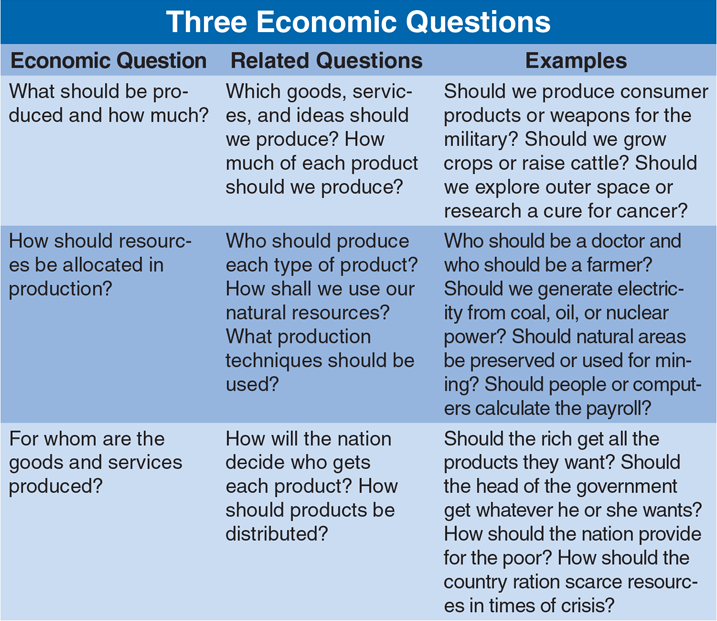 Goodheart-Willcox Publisher
Economic Problem (Continued)
A trade-off is when something is given up in order to gain something else 
Opportunity cost is the value of the next-best option that was not selected 
Value is the relative worth of something
Economic Problem (Continued)
Systematic decision-making is choosing an option after evaluating the available information and weighing the costs and benefits of the alternatives
Can be used by businesses and individuals
Involves five steps
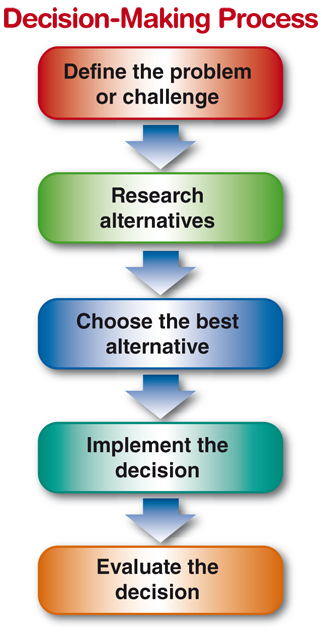 Goodheart-Willcox Publisher
Section 5.1 Review
What is the difference between macroeconomics and microeconomics?
	Macroeconomics studies human behavior and choices that relate to the entire economy of a nation. Microeconomics studies human behavior and choices that relate to the economic decisions of individuals and businesses.
Section 5.1 Review (Continued)
Identify the factors of production.
	Land, labor, capital, and entrepreneurship.
What causes scarcity to develop?
	Scarcity develops when demand is higher than the available resources.
Section 5.1 Review (Continued)
What is the result of scarcity?
	Scarce resources limit the quantity of goods and services produced. This means decisions must be made about which goods or services will be created.
Section 5.1 Review (Continued)
List the steps in the decision-making process.
	Define the decision to be made. Explore all alternatives. Choose the best alternative. Act on the decision. Evaluate the solution or decision.
Section 5.2
Economic Systems and Market Forces
Learning Objectives
5.2-1 Define four economic systems.
5.2-2 Describe market forces in a free-enterprise system.
Key Terms
economic system
economic input
economic output
traditional economy
command economy 
market economy
mixed economy 
market forces
law of supply and demand
equilibrium
Essential Question
Who should control an economy?
Economic Systems
A system is a way to manage, control, or organize something that follows a set of rules
An economic system is an organized way in which a nation chooses to use its limited resources to create goods and services that answer the three economic questions: 
What should we produce? 
How should we produce it? 
For whom should it be produced?
Economic Systems (Continued)
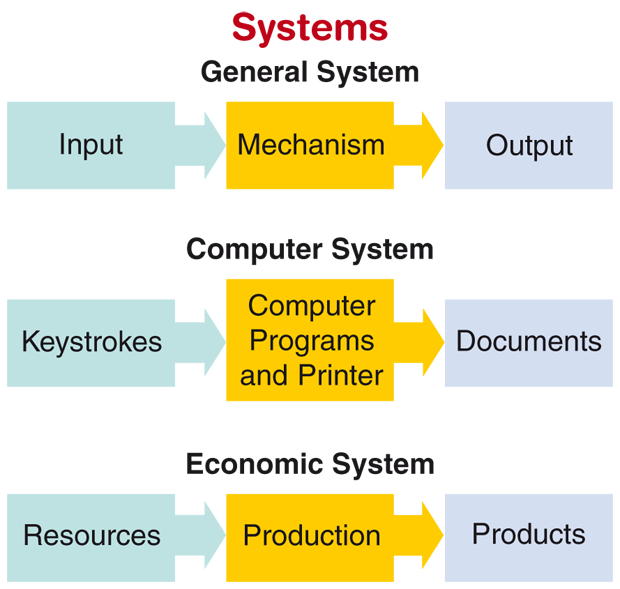 Goodheart-Willcox Publisher
Economic Systems (Continued)
Economic input includes the resources used to make products
Economic output is all the goods and services produced by an economic system during a specific time
Economic systems are defined as
 Traditional economy
 Command economy
 Market economy
 Mixed economy
Economic Systems (Continued)
Tradition is a way of thinking, behaving, or acting that has been used by a group of people for a long period of time
A traditional economy is one in which economic decisions are based primarily on a society’s values, culture, and customs 
Existed early in human history
Still found today in underdeveloped nations
Most citizens produce enough to support the survival of the population
Economic Systems (Continued)
In a command economy, the government makes all the economic decisions for its citizens 
Also called a centrally planned economy
Found in communist and socialist societies, such as North Korea and Cuba
Have historically failed to meet the needs of their citizens
Economic Systems (Continued)
A market economy is one in which individuals and businesses are free to make their own economic decisions, with limited governmental involvement 
Also known as free enterprise, private enterprise, a consumer economy, or capitalism 
Has several advantages, such as individual rights and freedom
Has some disadvantages, due to the focus on profit
Economic Systems (Continued)
Advantages of a free-enterprise system
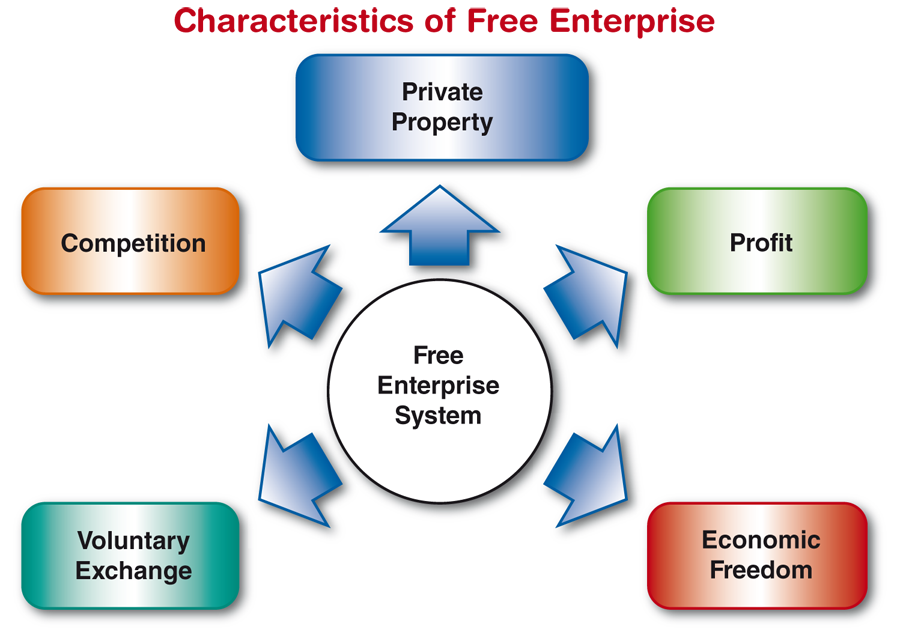 Goodheart-Willcox Publisher
Economic Systems (Continued)
Disadvantages of a free-enterprise system
Pollution levels can rise, due to unregulated manufacturing activity
Consumer and worker safety might become a low priority to businesses
Unfair business practices can become common
Critical aspects of the economy’s infrastructure might be neglected
Economic Systems (Continued)
In a mixed economy, the government and individuals make decisions about economic resources 
Has elements of both command and market economies
The economy of the United States is based on free enterprise, but it also has governmental involvement
Economic Systems (Continued)
The amount of individual and governmental control changes across the continuum
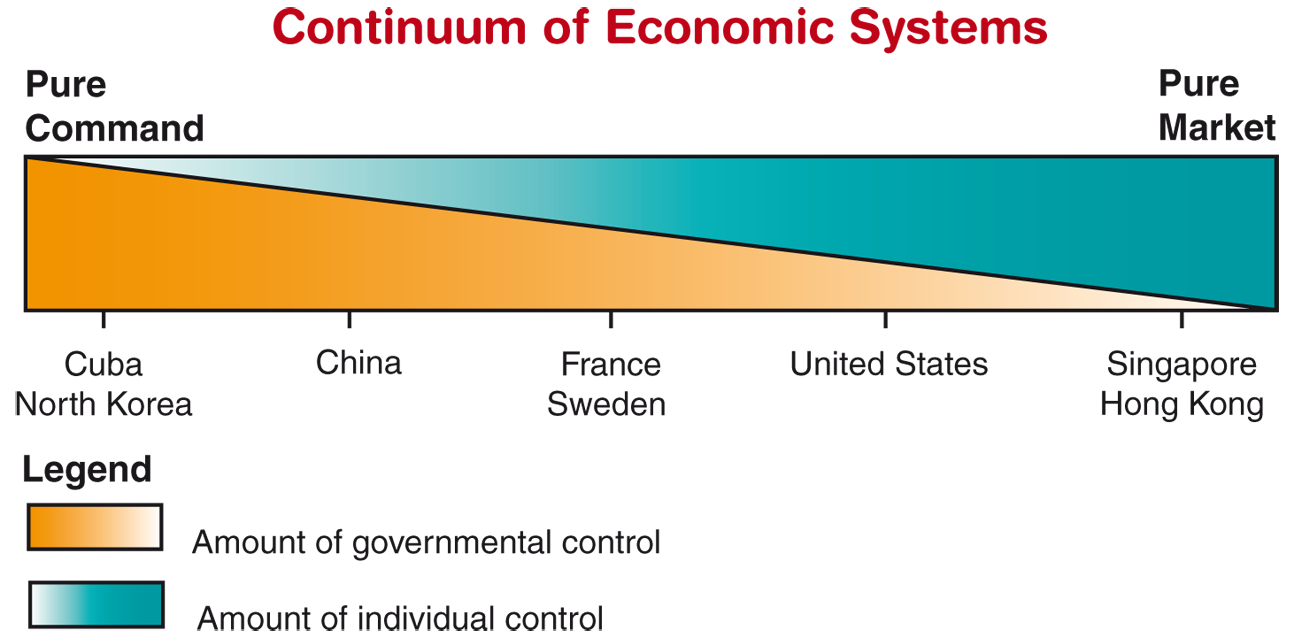 Goodheart-Willcox Publisher
Market Forces
Market forces affect the price, demand, and availability of a product or service 
Supply and demand
The profit motive
Competition
Market Forces (Continued)
Supply is the quantity of goods available for purchase
Demand is the quantity of goods that consumers want to purchase
The law of supply and demand says that the price of a product is determined by the relationship between the supply of a product and the demand for the product
Market Forces (Continued)
Equilibrium is the point at which the supply equals the demand for a product 
The market price is determined at equilibrium
A graph depicts information through the use of lines, bars, or other symbols
Market Forces (Continued)
The supply curve shows that producers are willing to supply a greater quantity of goods at greater prices
The demand curve shows that consumers are willing to buy fewer goods at higher prices
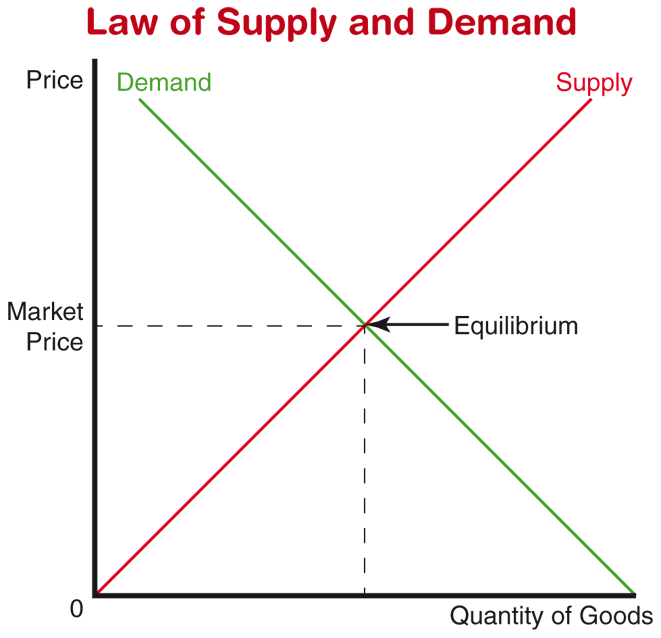 Goodheart-Willcox Publisher
Market Forces (Continued)
A shortage develops if the demand for a product becomes greater than the available supply
A surplus develops if the demand for a product becomes less than the available supply
Market Forces (Continued)
Profit is the difference between the income earned and expenses incurred by a business during a specific period of time 
sales – expenses = profit
Expenses are costs
Profit motive is the reason people take the risk to start and expand businesses
Market Forces (Continued)
Competition is the action taken by two or more businesses attempting to attract the same customers
An important factor in a free-enterprise system
Businesses must work to win each consumer’s business
Section 5.2 Review
List five characteristics of a free-enterprise system.
	Private property, profit, economic freedom, voluntary exchange, and competition.
What do market forces affect?
	The price, demand, and availability of a product or service.
Section 5.2 Review (Continued)
Define supply and demand.
	Supply is the quantity of goods available for purchase. Demand is the quantity of goods that consumers want to purchase.
What is profit?
	Profit is the difference between the income earned and expenses incurred by a business during a specific period of time.
Section 5.2 Review (Continued)
Define competition.
	Competition is the action taken by two or more businesses attempting to attract the same customers.